урок 5
Своя
игра
Автор: Павловская Н.М.
учитель математики 
школы № 92 г. Кемерово
Отгадайте слово, связанное с координатой точки на плоскости.
О
Р
Д
И
Н
А
Т
А
100
200
300
400
А
Б
100
400
200
300
В
100
200
300
400
Г
400
100
200
300
А.100
Что называют функцией?
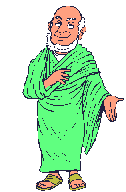 Проверка
А.200
Что называют графиком функции?
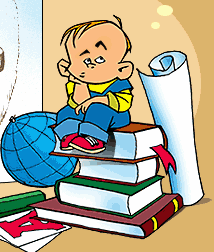 Проверка
А.300
Какую функцию называют линейной функцией?
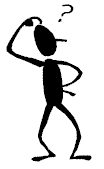 Проверка
А.400
Как найти координаты точки пересечения двух прямых?
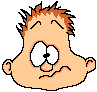 Проверка
Б.100
Какую  функцию называют прямой пропорциональностью?
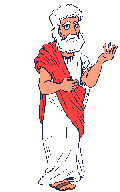 Проверка
Б.200
Что является графиком   функции y = b? Как называют эту функцию?
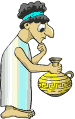 Проверка
Б.300
В каком случае графики    функций      y1=k1x+b1    и  y2=k2x+b2  параллельны?
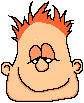 Проверка
Б.400
Графиком прямой пропорциональности является прямая, проходящая через точку А (3;– 6). Задайте формулой эту функцию.
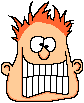 Проверка
В.100
Какова область определения линейной функции?
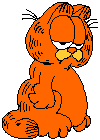 Проверка
В.200
Какой угол с осью х образует   прямая    у = kx + b  при k<0?
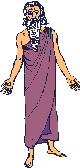 Проверка
В.300
Расшифруйте слова и назовите лишнее.
раяпмя, цуфняик, 
 медиатр, гунтмеар.
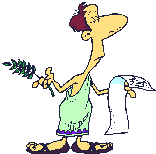 Проверка
В.400
График функции  вида у = kх – 0,5 параллелен графику     функции     у = – 0,5х. Найдите k.
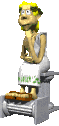 Проверка
Г.100
В каких координатных четвертях расположен график      функции      у = 1, 5х.
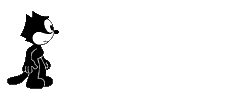 Проверка
Г.200
Определите без построения, какие из графиков данных функций пересекаются:
 у = 5х; у = 5 – 5х; у = – 5 + 5х
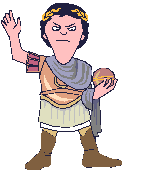 Проверка
у
Г.300
8
7
6
Каким уравнением задается данная функция?
5
4
3
2
1
-3
-2
О
1
2
-4
-1
3
х
-1
-2
-3
-4
-5
Проверка
-6
-7
-8
Г.400
у
8
7
6
Каким уравнением задается данная функция?
5
4
3
2
1
-3
-2
О
1
2
-4
-1
3
х
-1
-2
-3
-4
-5
Проверка
-6
-7
-8
Если каждому числу х из множества М в силу некоторого закона приведено в соответствие одно число у, то говорят, что у есть функция от х, определенная на множестве М.
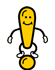 Графиком        функции  y = f(x) называют множество точек координатной плоскости хОу вида (х;f(x)), где х – любое число из области определения функции.
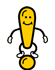 Функцию   вида          у = kx+ b, где k и b действительные числа называют линейной функцией.
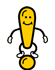 1.
Приравнять выражения функций;
Решить полученное уравнение (найти значение аргумента);
Подставить найденный аргумент в одно из выражений функций (найти значение функции)
2.
3.
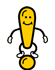 Функцию    вида          у = kx, где k ≠ 0 называют прямой пропорциональностью
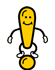 Функцию    вида          у = b, называют постоянной. Графиком является прямая, параллельная оси х и пересекающая ось у в точке (0;b)
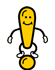 Графики линейных функций параллельны, если их угловые коэффициенты равны 
т.е., k1 = k2
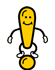 у = – 2х
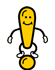 Областью определения линейной функции является множество всех действительных чисел R.
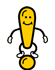 При k < 0  функция у = kx + b образует с осью х тупой угол.
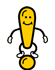 Прямая, функция, диаметр, аргумент.

Лишнее: диаметр
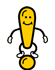 k  = – 0,5
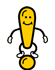 В первой и третьей координатной четверти.
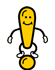 График   функции у = 5х параллелен графику     функции у =  – 5 + 5х.
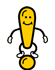 у = – 2х
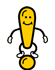 у = 2х + 4
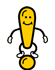 Поздравляем 
победителей
игры!
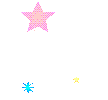 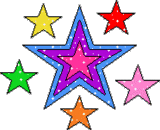 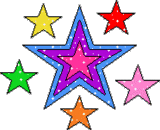 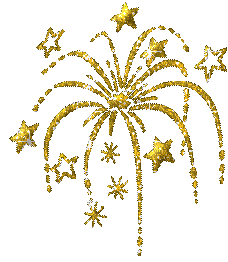 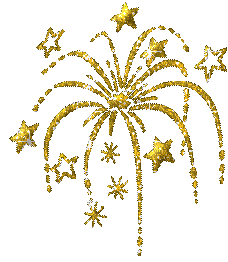 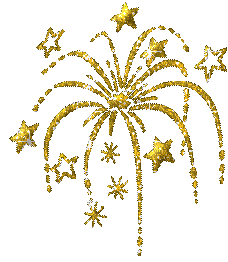 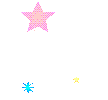 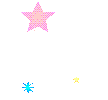 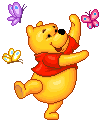 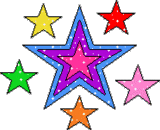 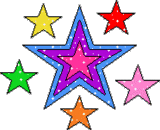